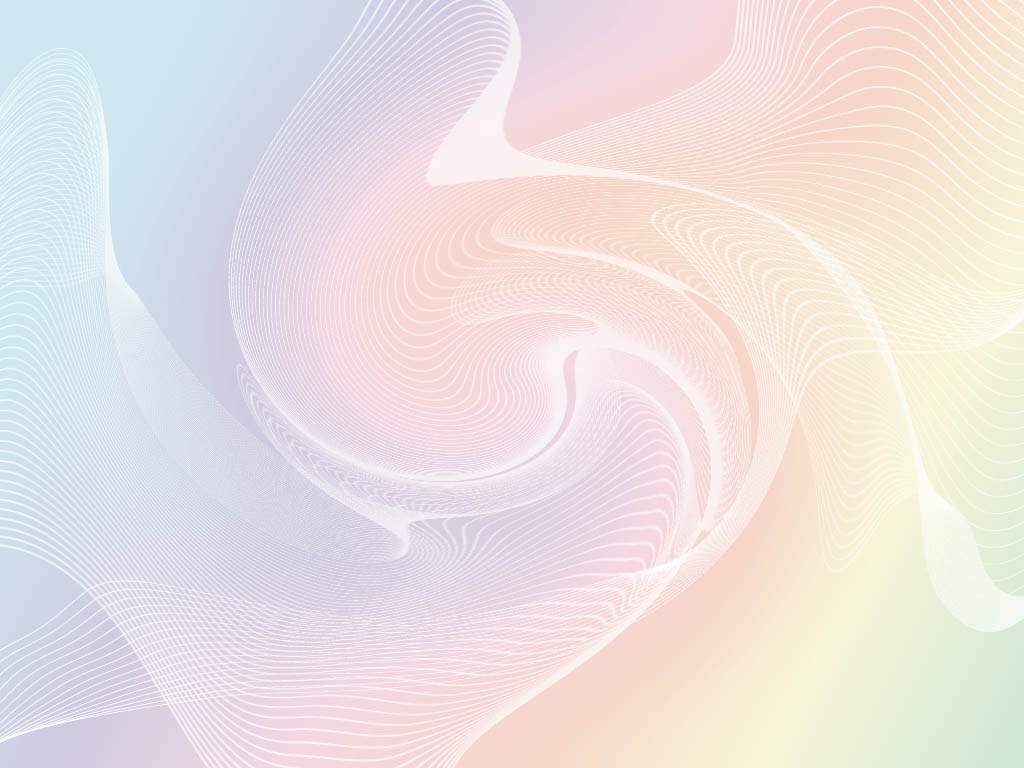 Анализ занятия в соответствии с ФГОС ДО
Консультация для воспитателей
МДОУ детский сад «Росинка
30 января 2017 год
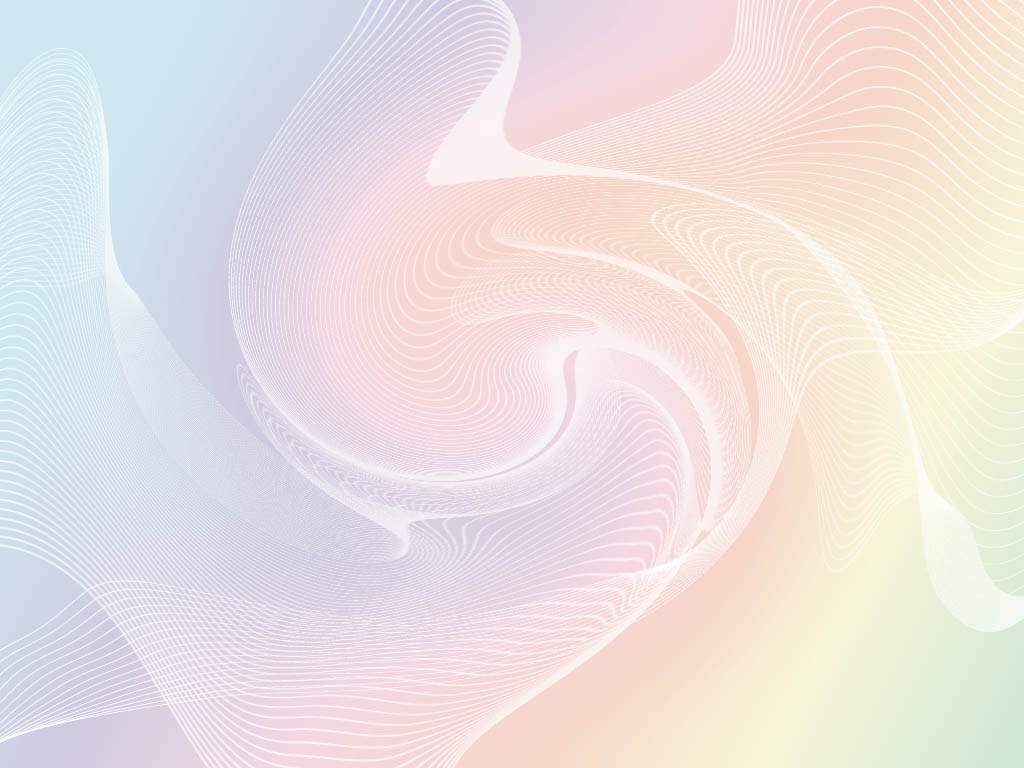 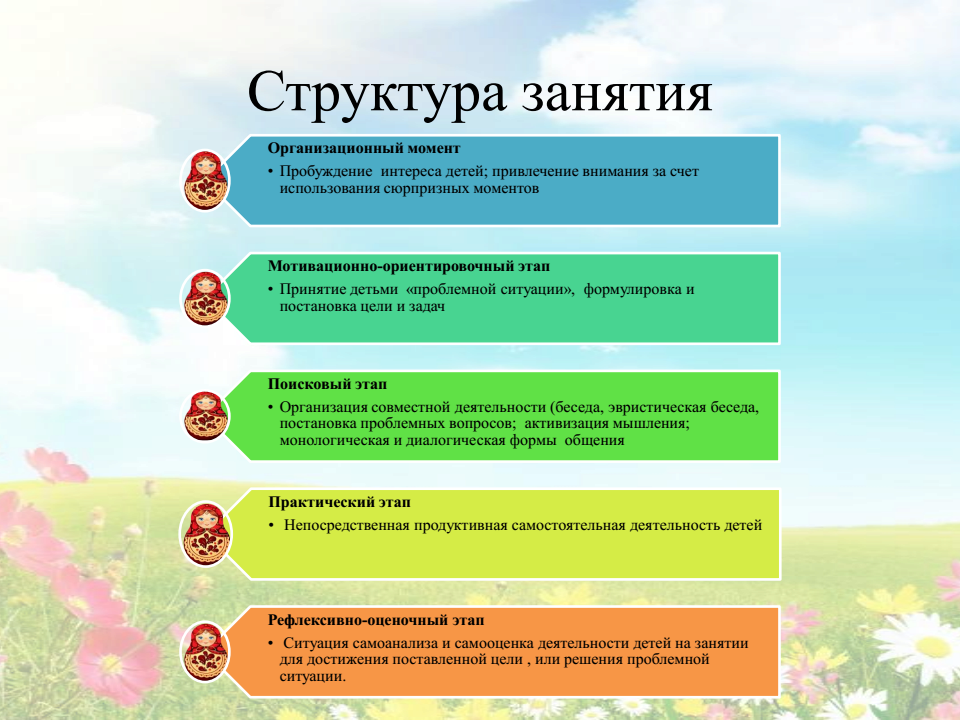 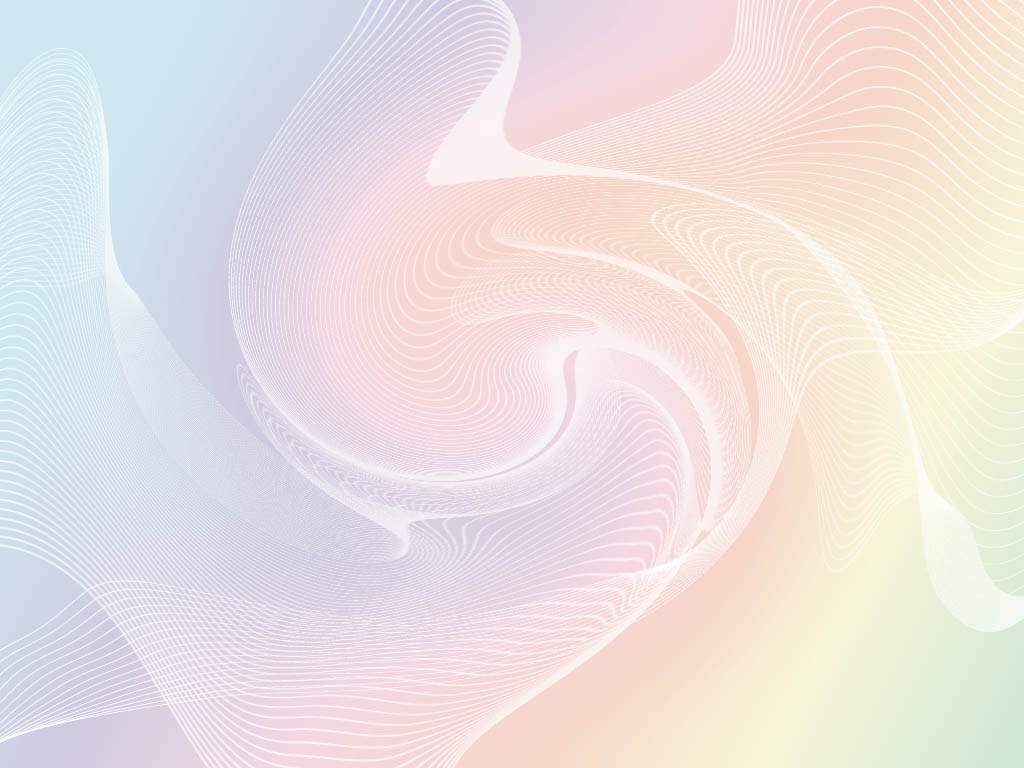 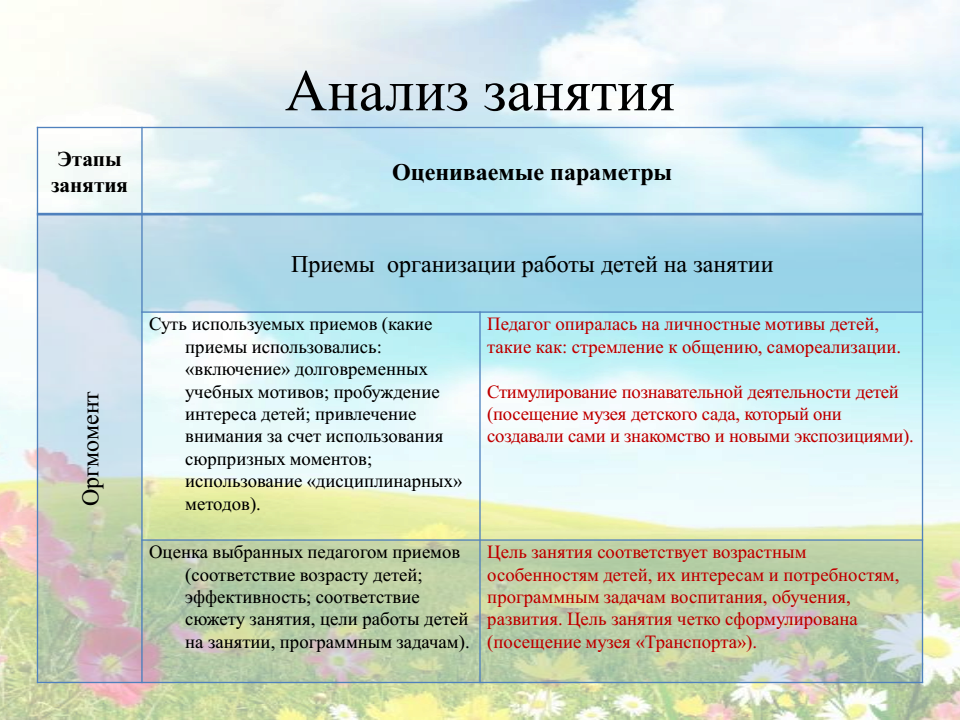 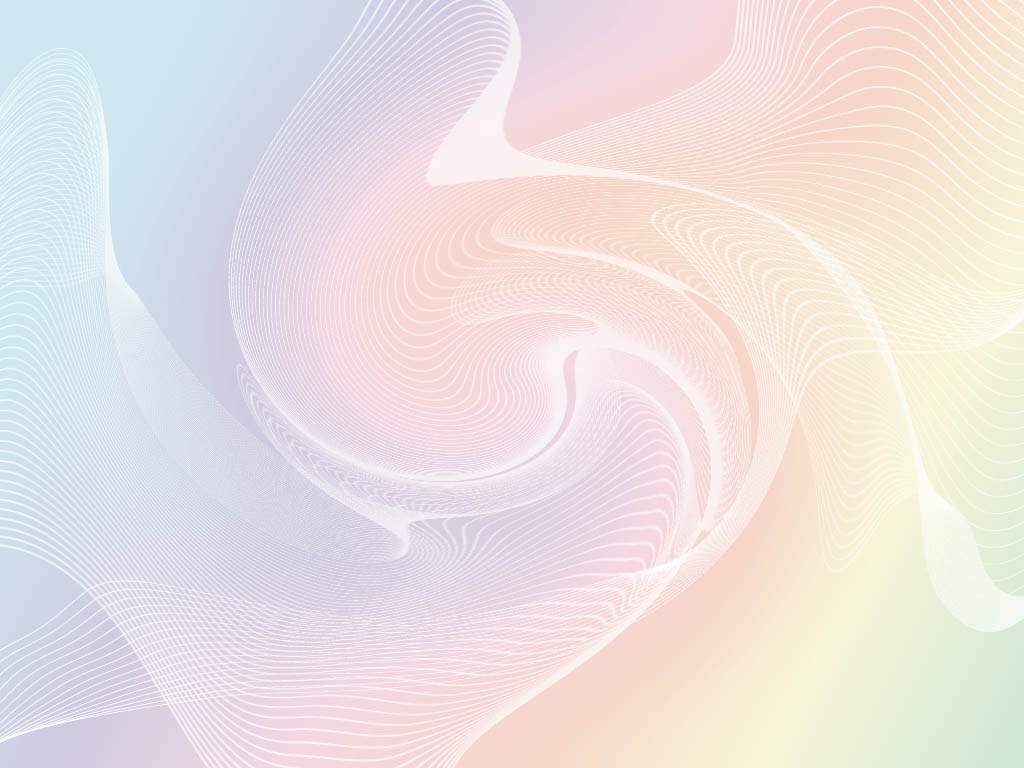 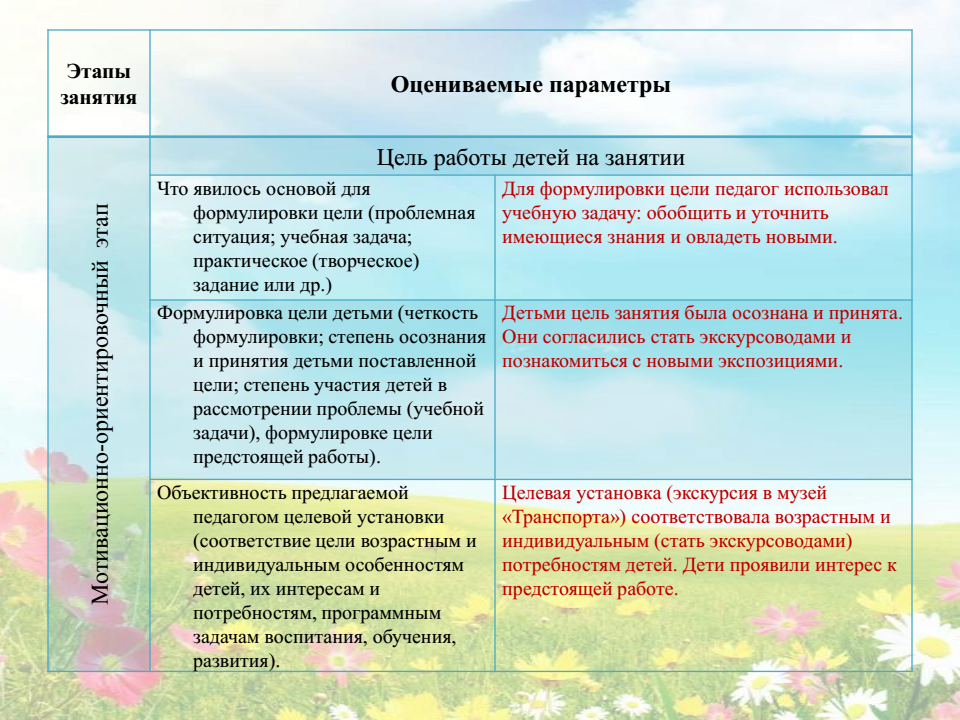 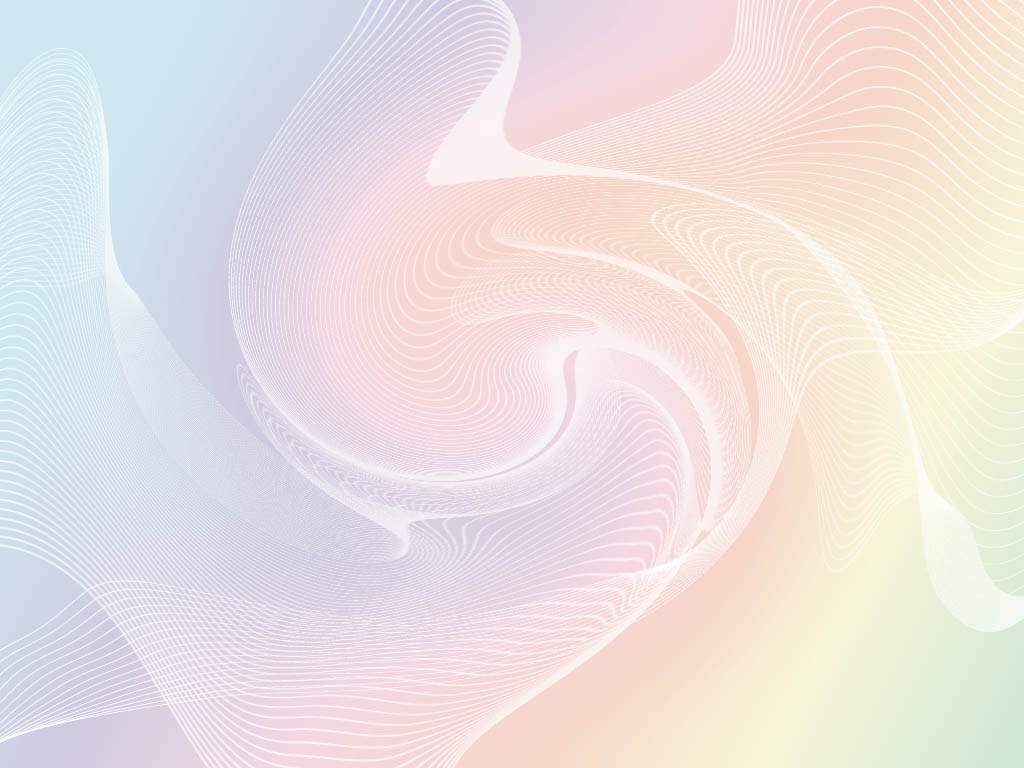 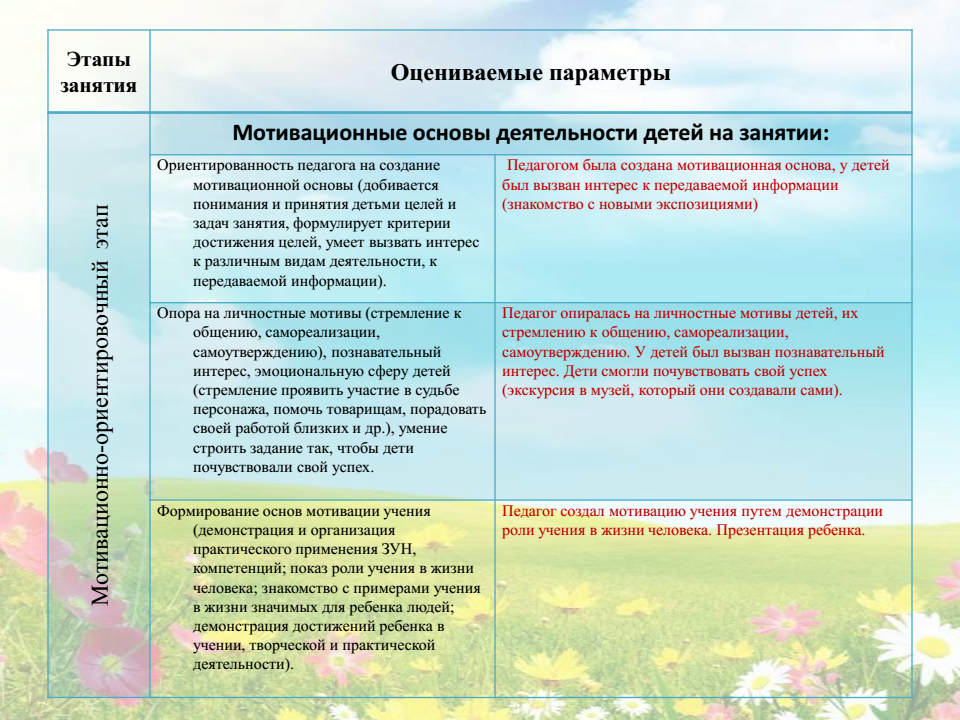 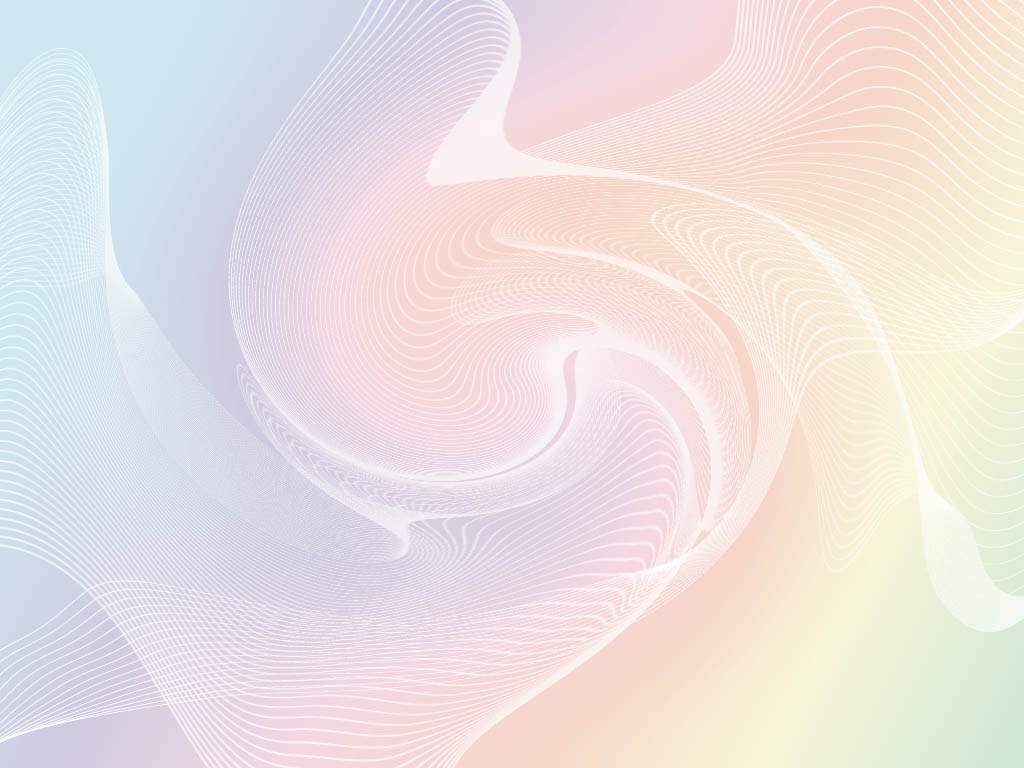 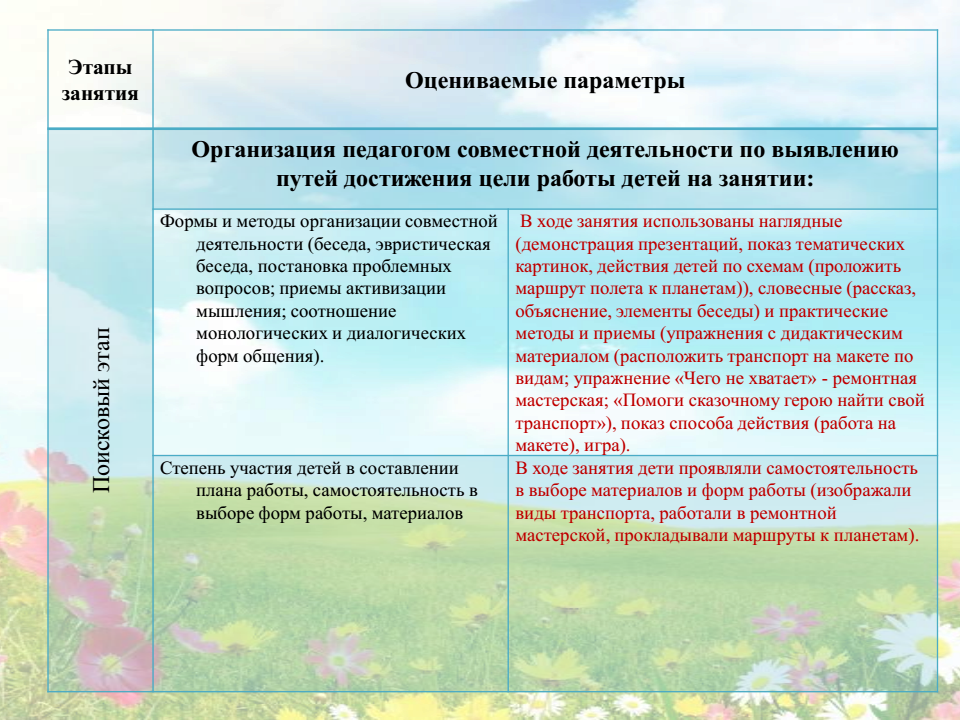 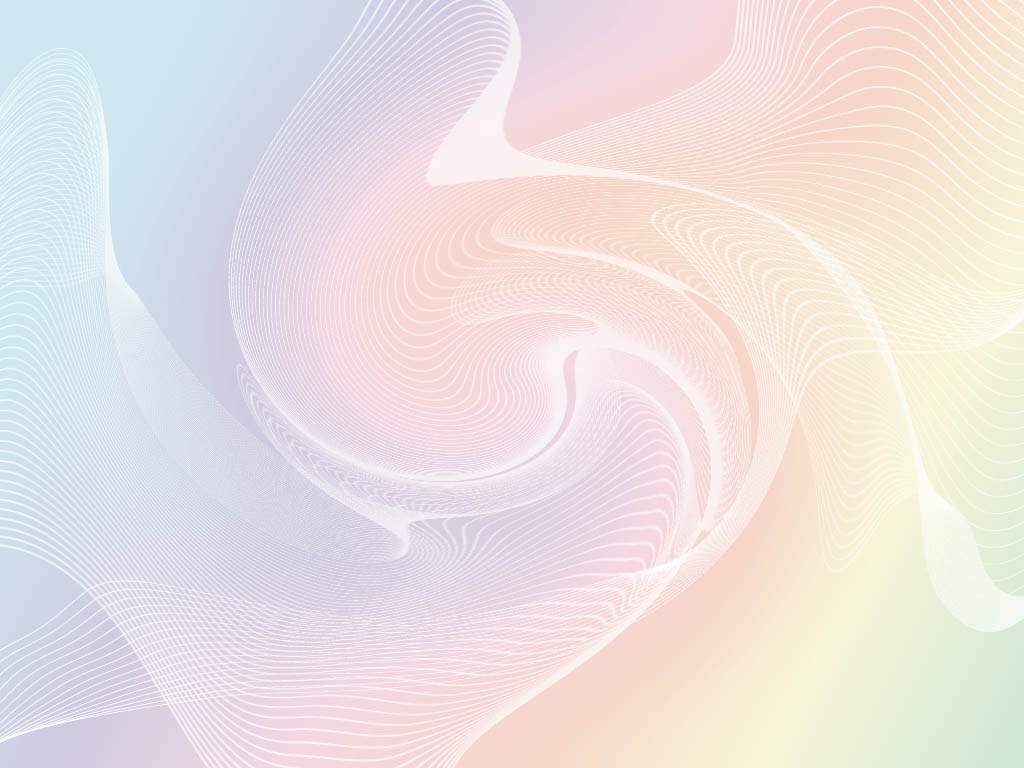 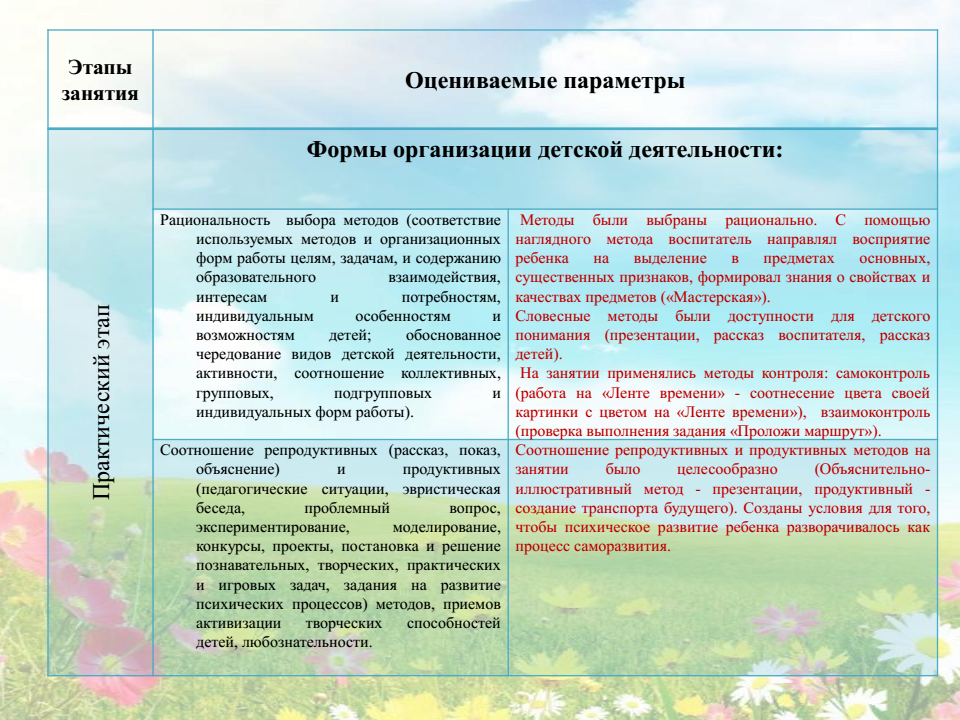 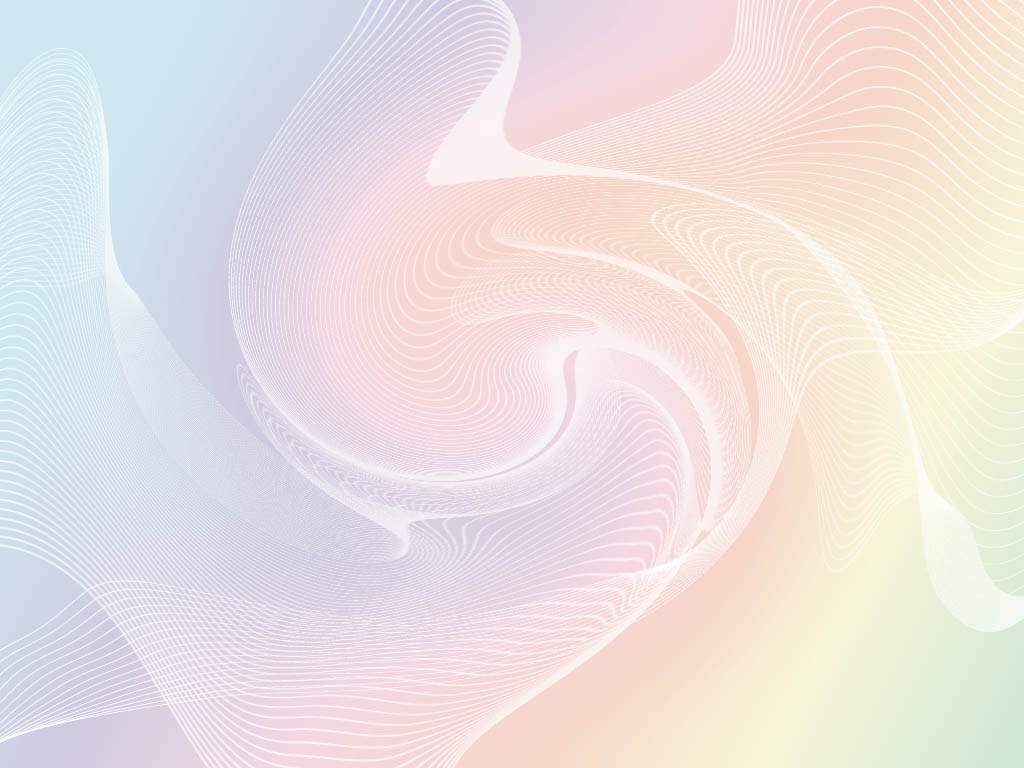 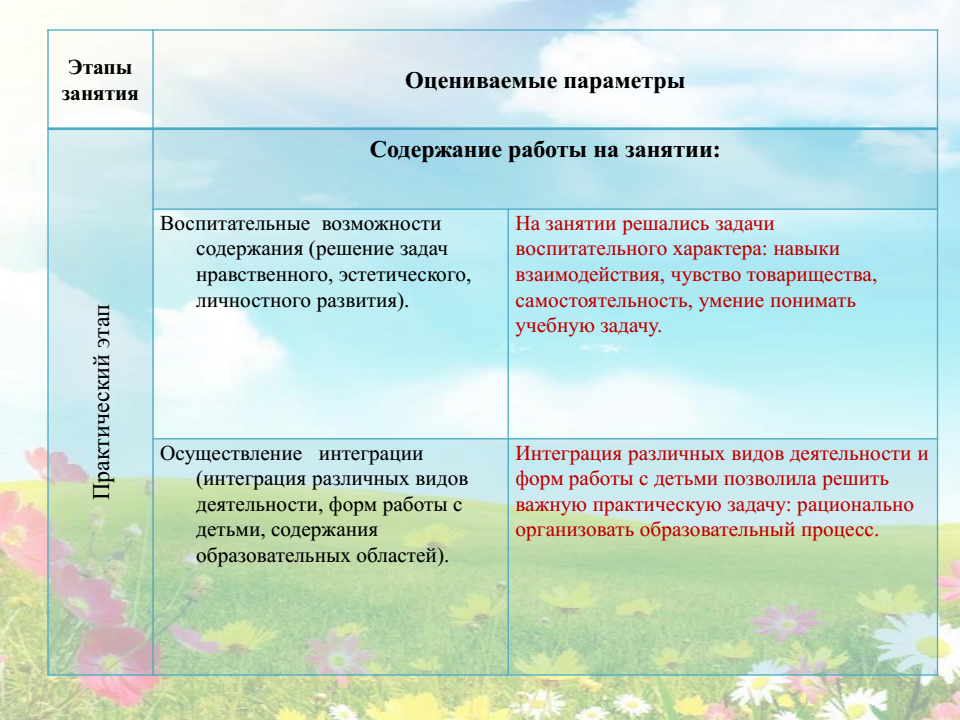 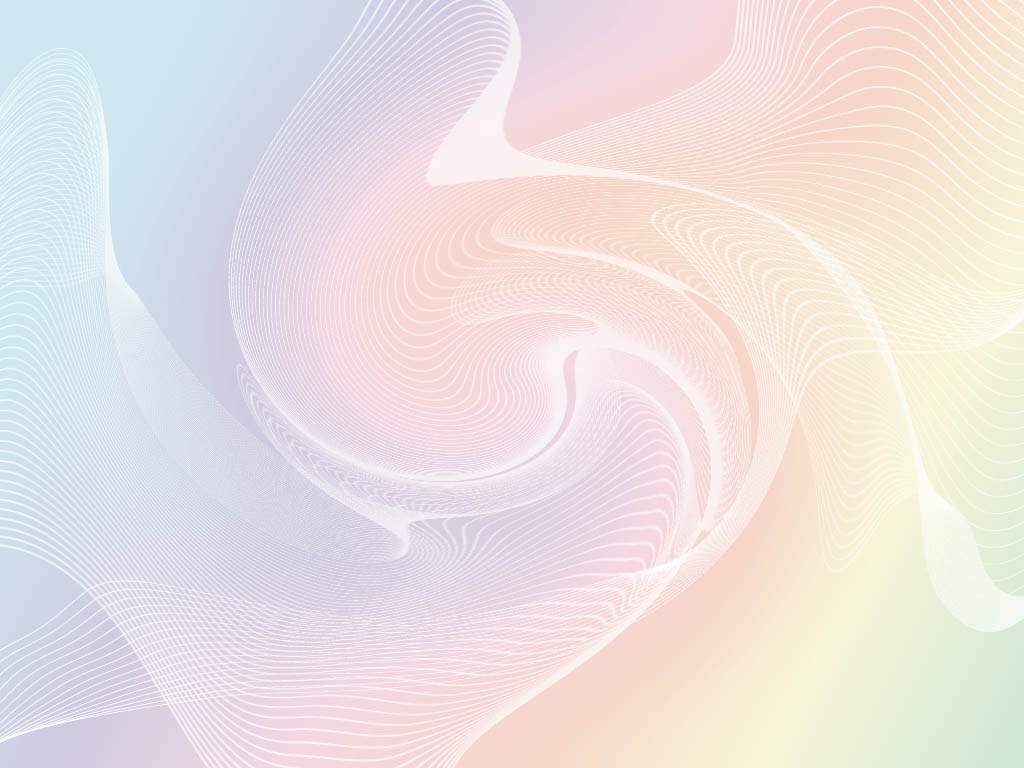 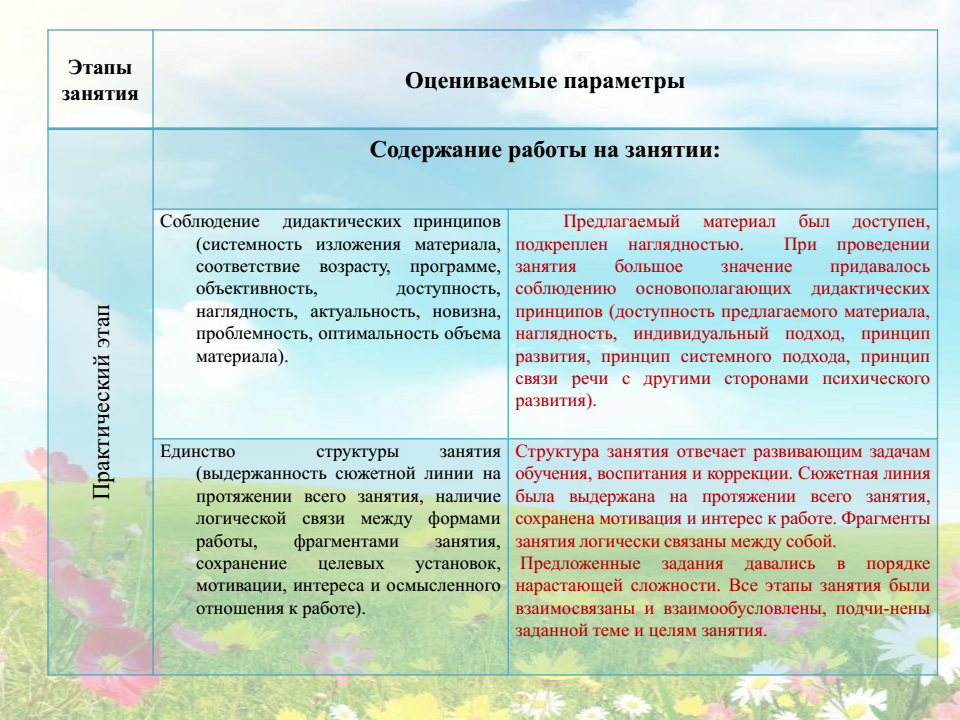 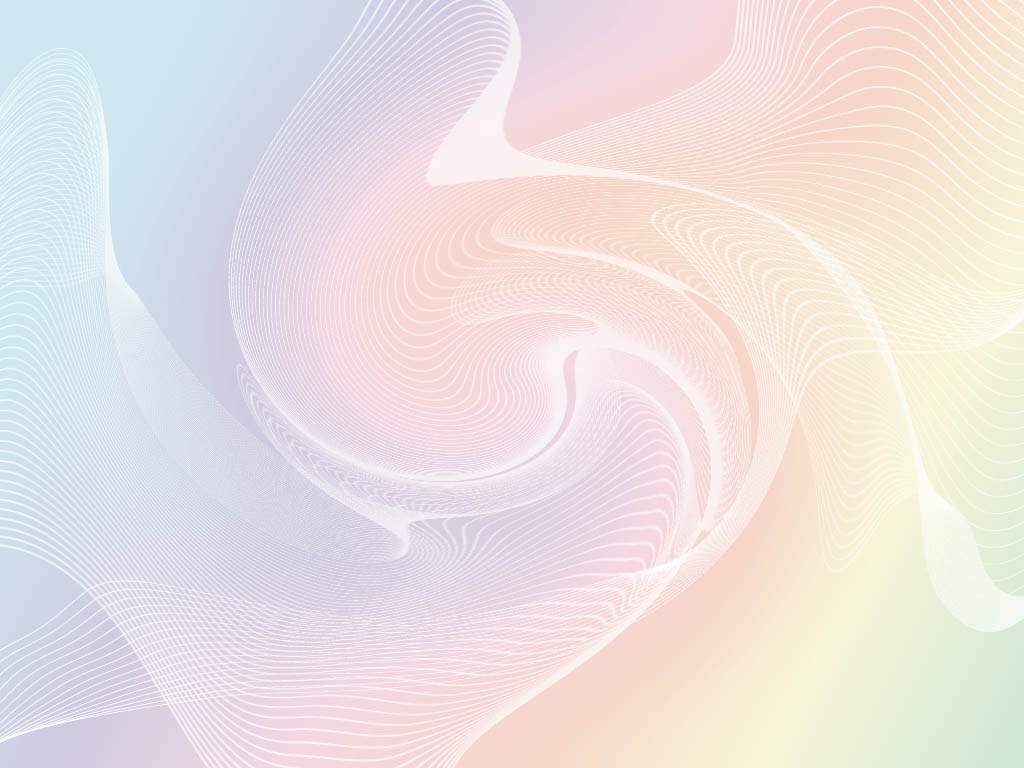 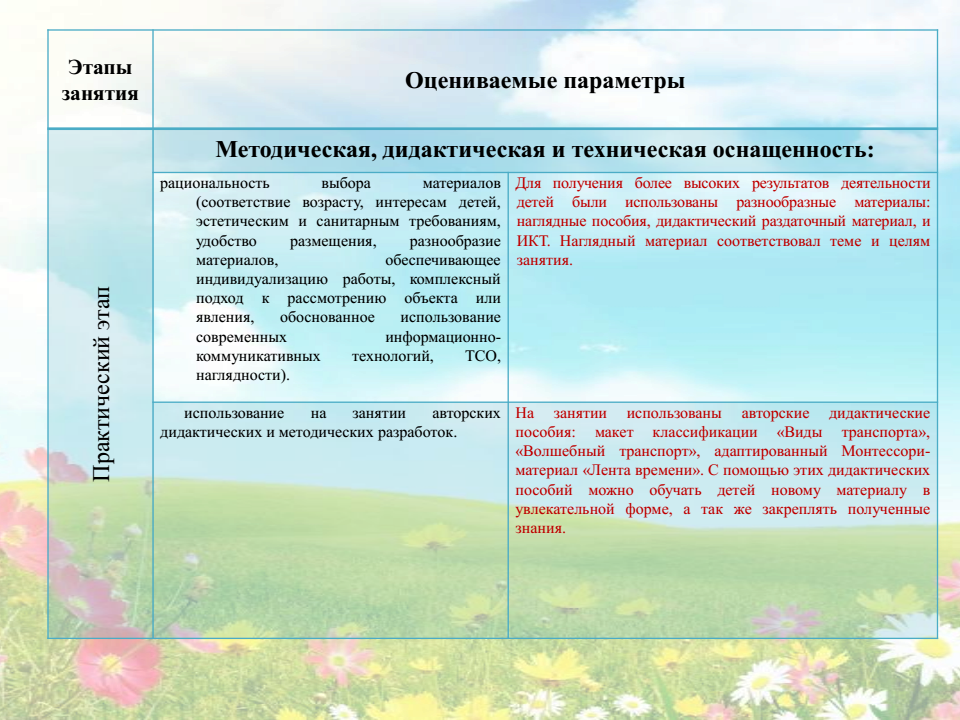 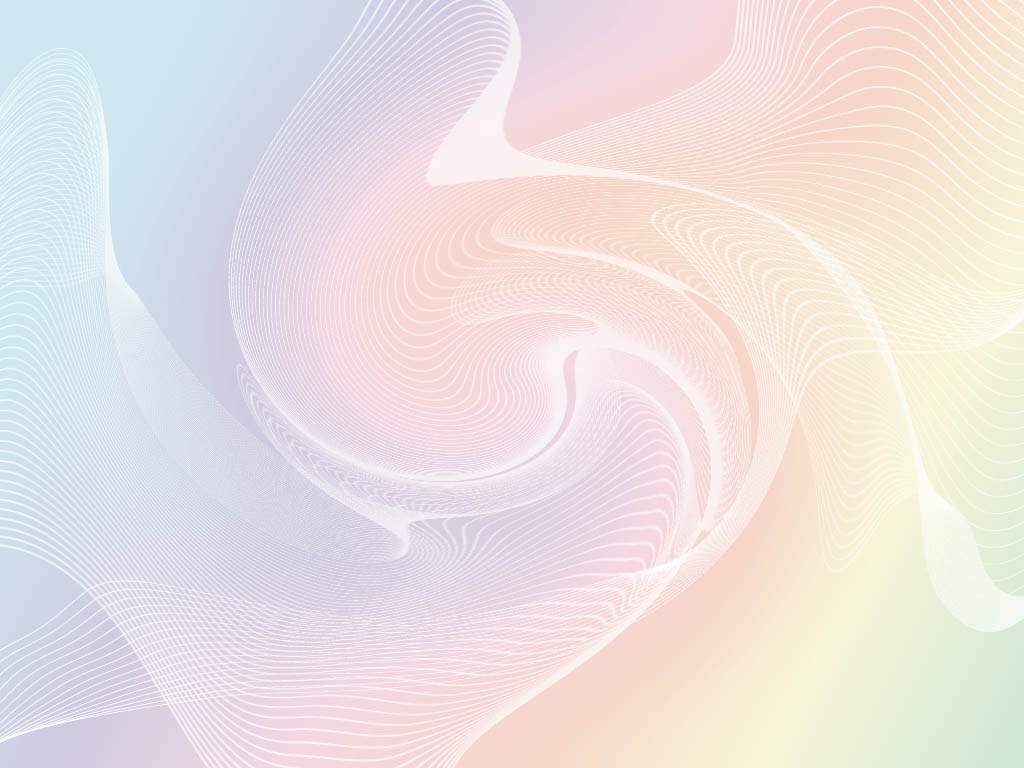 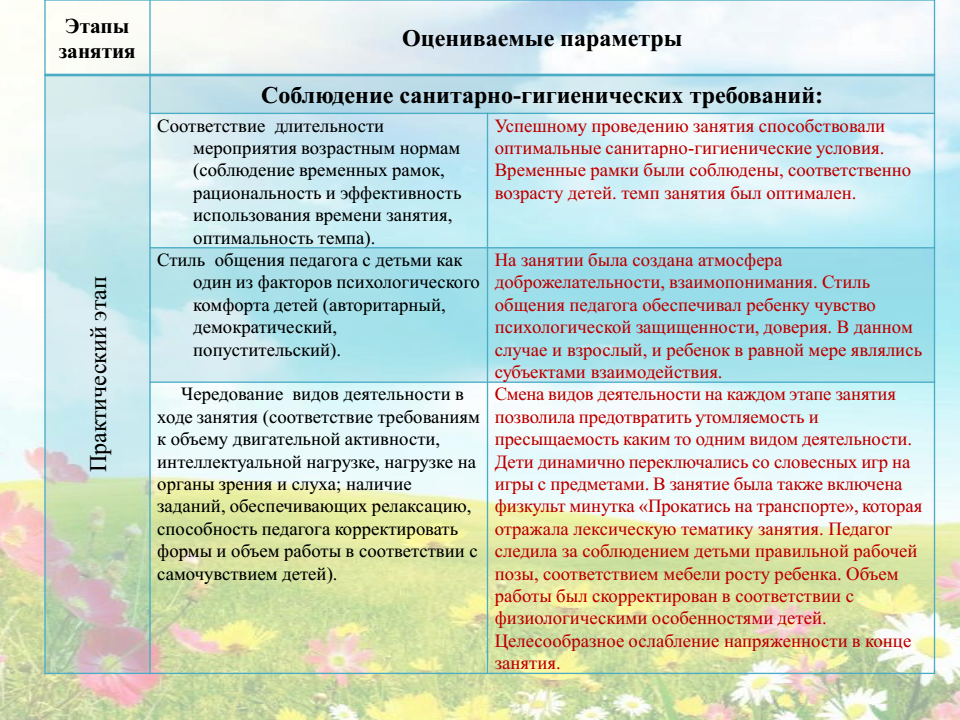 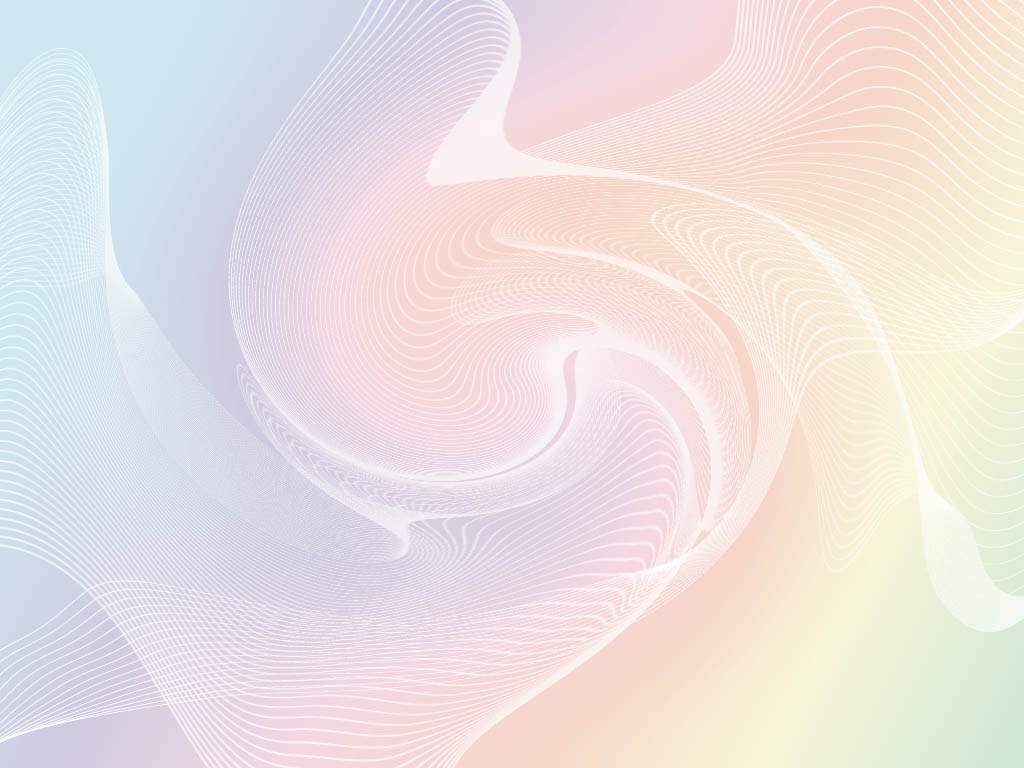 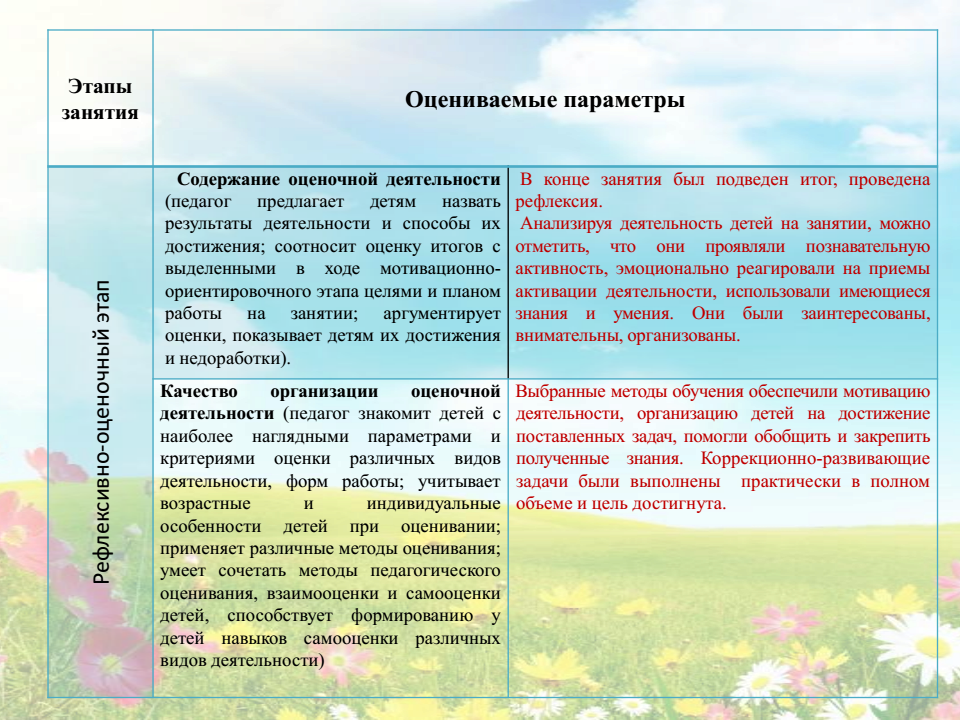 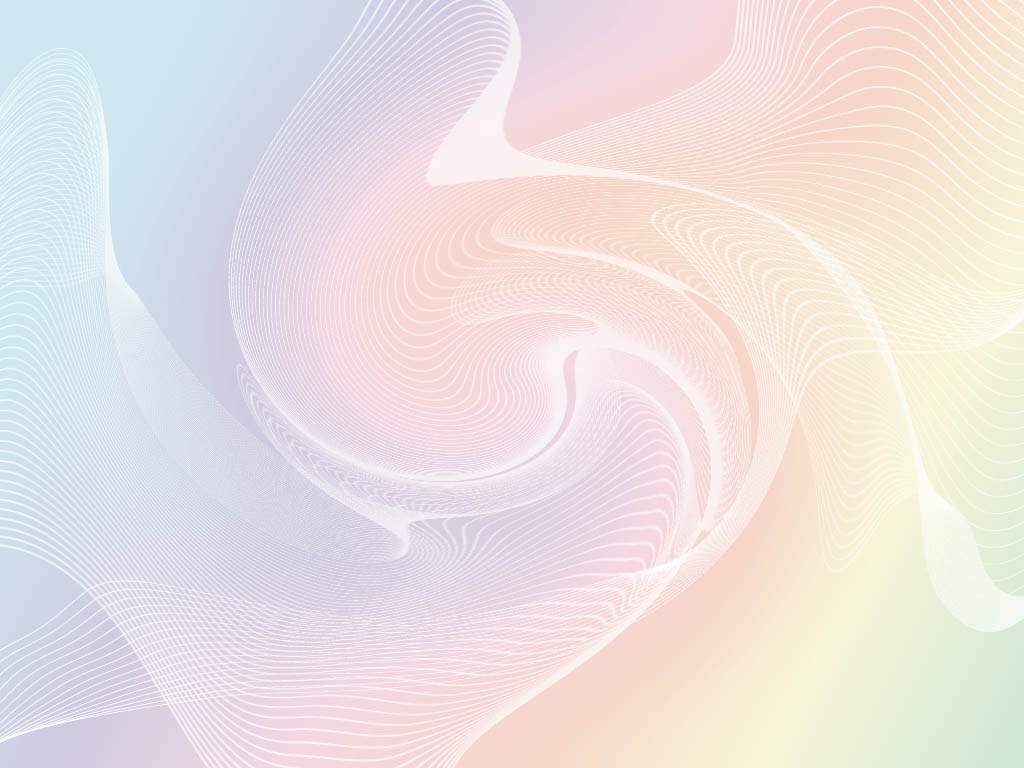 Спасибо за внимание!